PLANIFICACIÓN  CLASES VIRTUALESMUSICA 4° AÑO BÁSICOSEMANA N° 31FECHA : Miércoles 28 Octubre2020
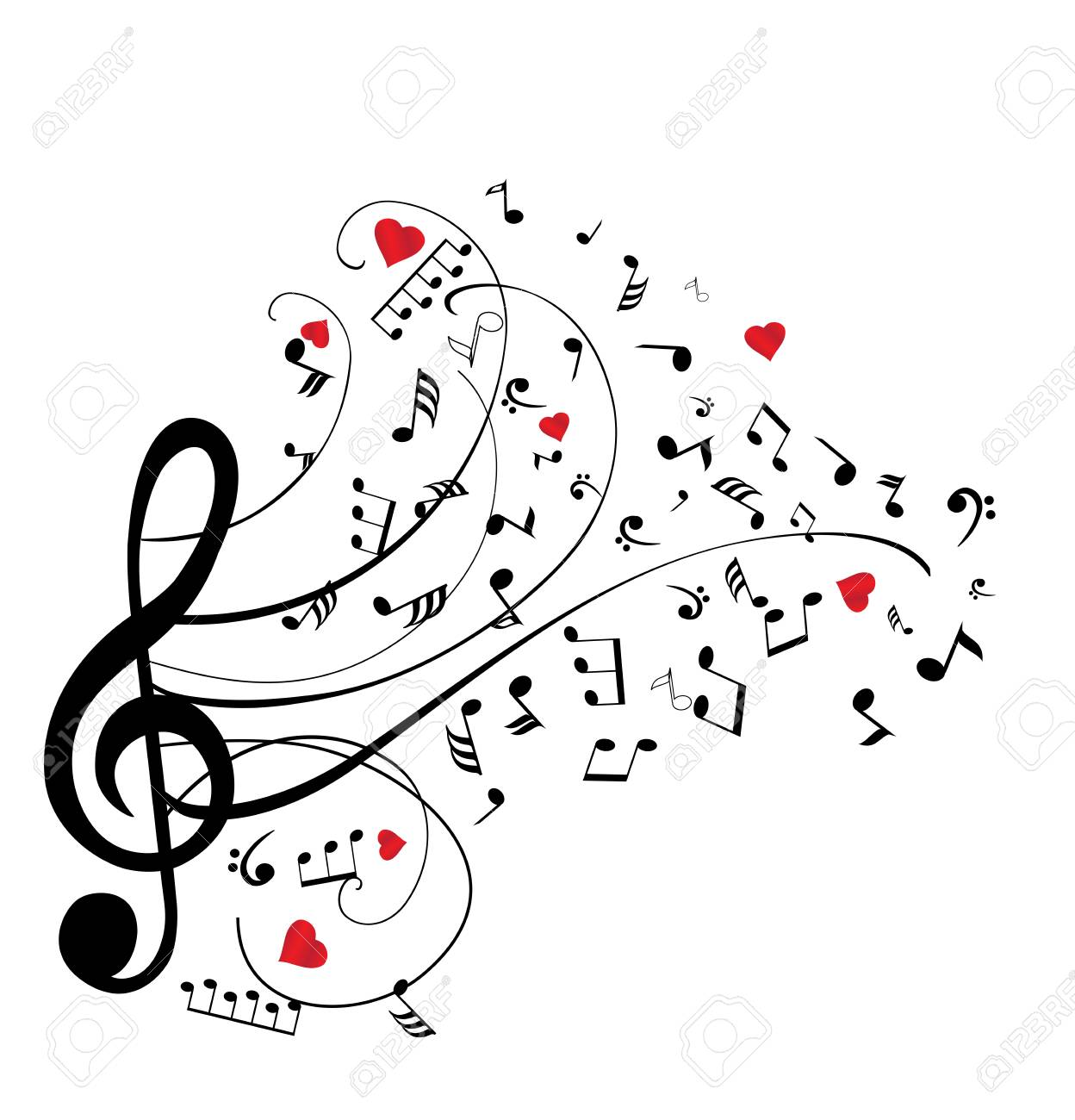 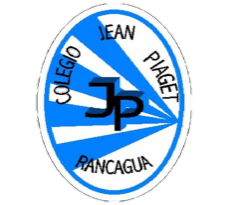 Colegio Jean Piaget
Mi escuela, un lugar para aprender y crecer en un ambiente sano y saludable
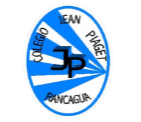 Recomendaciones y reglas clases virtuales
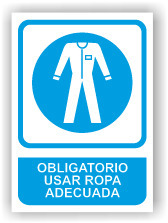 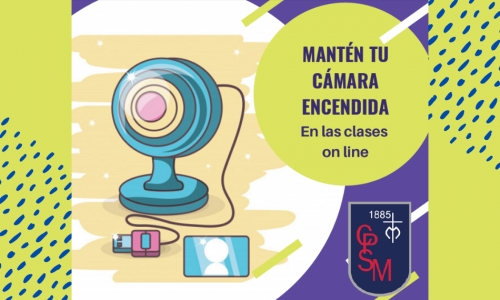 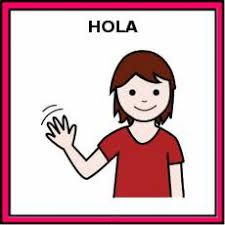 Saludo a mis compañeros y profesora al ingresar
Enciendo la cámara
Escucho y respeto turnos
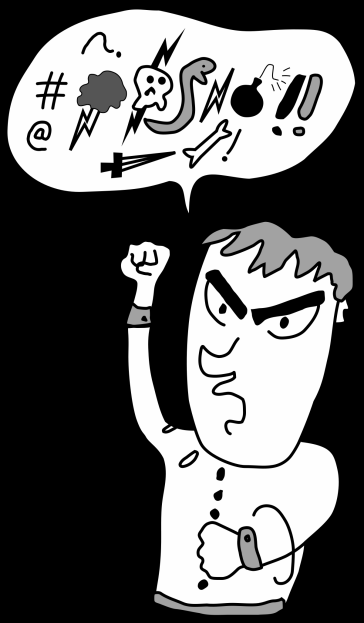 Estar atentos, no debo comer
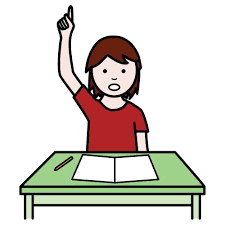 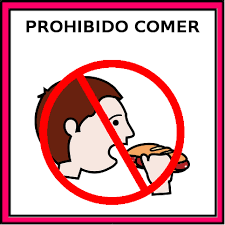 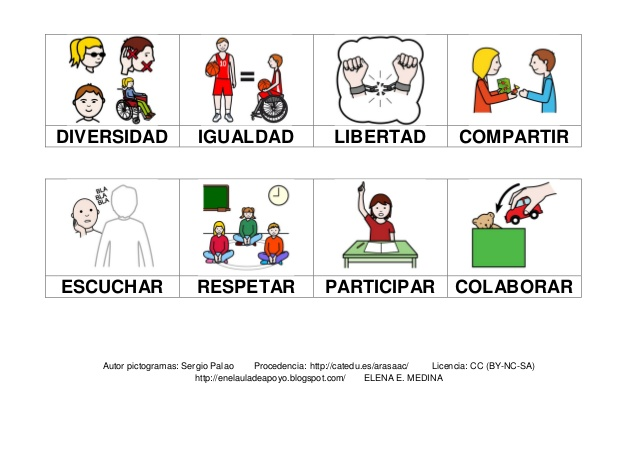 No digo malas palabras, me expreso con respeto
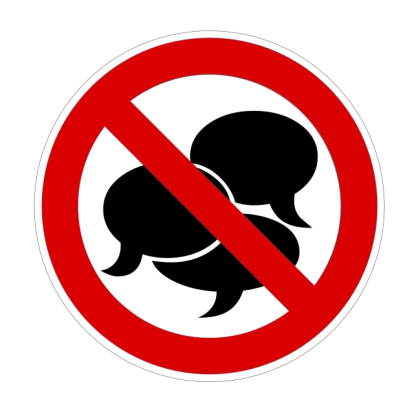 El chat lo uso solo para informar, preguntar y acotar algo referente a la clases
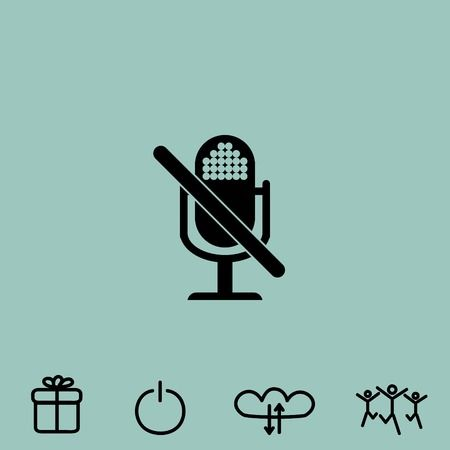 Activo micrófono solo cuando quiero decir algo
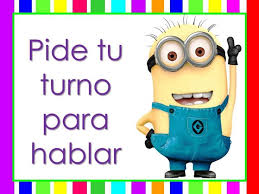 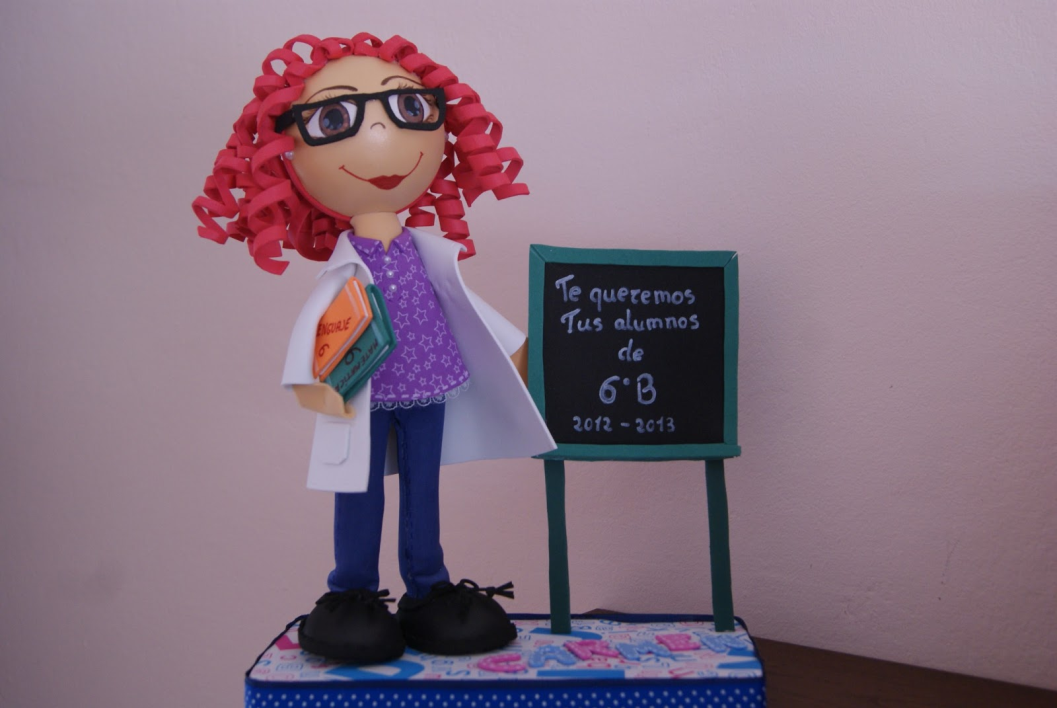 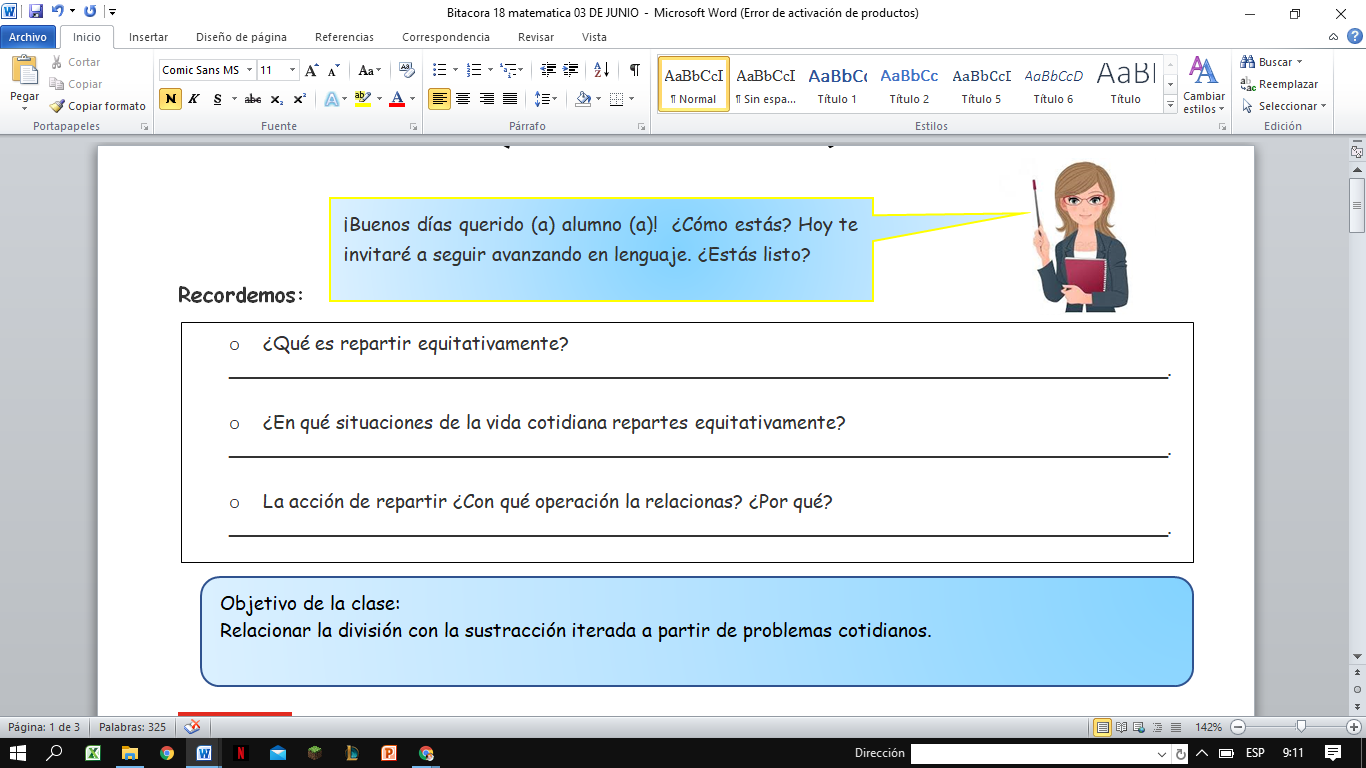 RUTA DE TRABAJO
Importante:
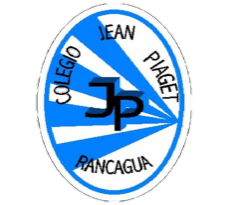 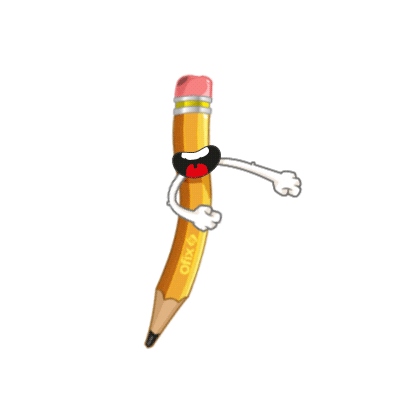 Cuándo esté la animación de un lápiz, significa que debes escribir en tu cuaderno
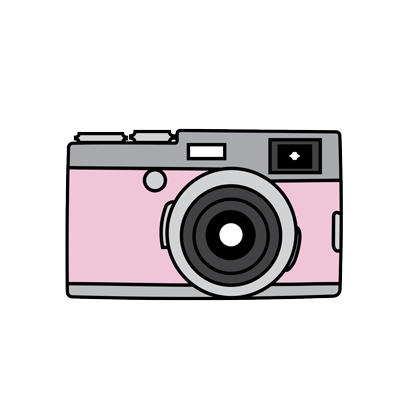 Cuándo esté esta animación de una cámara fotográfica, significa que debes mandar reporte sólo de esa actividad (una foto de la actividad)
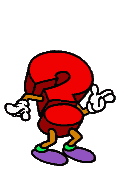 Cuándo esté esta animación de un signo de pregunta, significa que debes pensar y analizar, sin escribir en tu cuaderno. Responder de forma oral.
A REVISAR LA TAREA
Pregunta entre tus familiares ¿qué tipo de música escuchaban en su infancia y adolescencia ?” , escribe su nombre y el título de una de sus canciones.
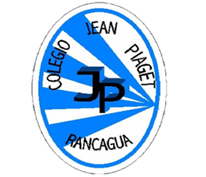 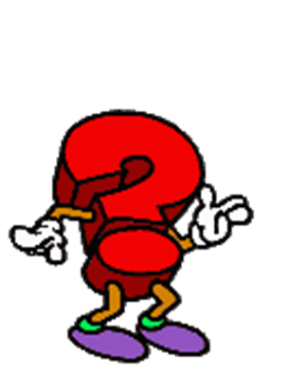 INICIO DE LA CLASE. (MOTIVACIÓN)
Veamos el siguiente video de la música a través del tiempo
A PONER MUCHA ATENCIÓN, YA QUE LUEGO DEBEREMOS 
RESPONDER ALGUNAS PREGUNTAS…
https://www.youtube.com/watch?v=s2cVvGfHmsE
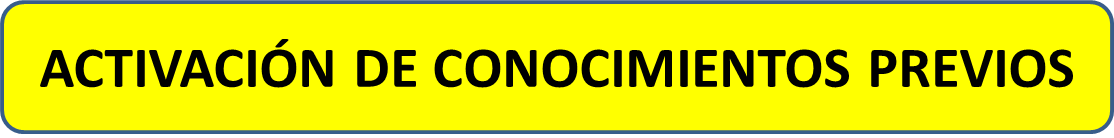 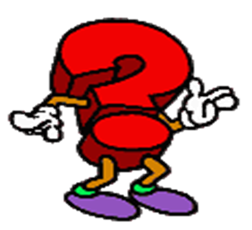 DESARROLLO DE LA CLASE.
EN ESTA CLASE APRENDEREMOS SOBRE DOS ESTILOS MUSICALES:

 POP.
REGGAE.
¿Conoces estos estilos? ¿qué canciones has oído de cada una?¿qué cantantes conoces de POP Y DE REGGAE?
ESCRIBIREMOS, SOLO LO QUE LA TÍA NOS VAYA INDICANDO
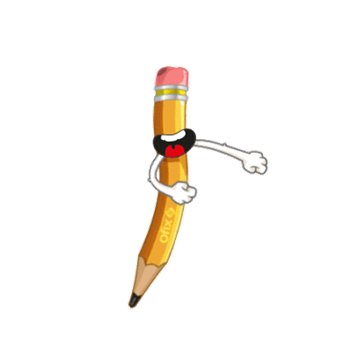 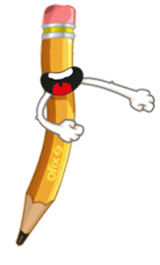 APUNTES
1-. EL POP.
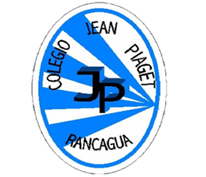 El «pop» surge en los años 20 en Estados Unidos atrayendo al público a través de música con gancho pero sin el carácter marcado de otros estilos musicales de la época.
El «Pop», derivado de “popular music” en inglés, se caracteriza por tener ritmos y melodías ligeros, composiciones musicales simples de estructura repetitiva y estribillos pegadizos. Cada tema no suele durar más de cuatro minutos y sus letras se centran en temáticas de tipo amoroso, idealista o sobre cómo disfrutar la vida. Siendo así, es evidente su aceptación entre un público más que amplio, siendo especialmente influyente entre el colectivo juvenil
Cantantes de pop
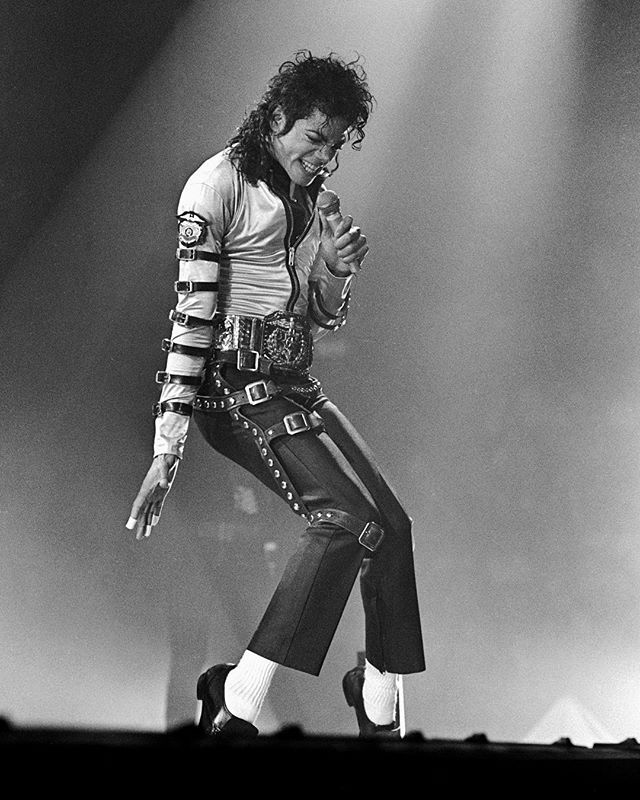 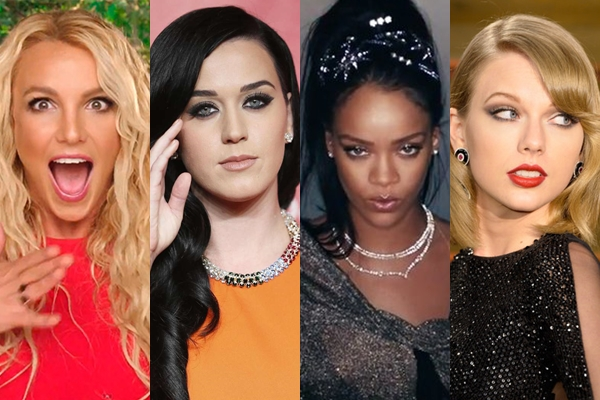 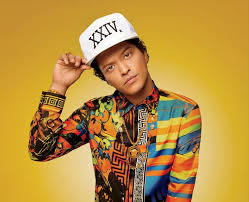 El pop
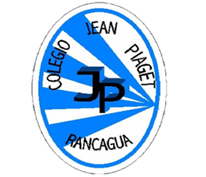 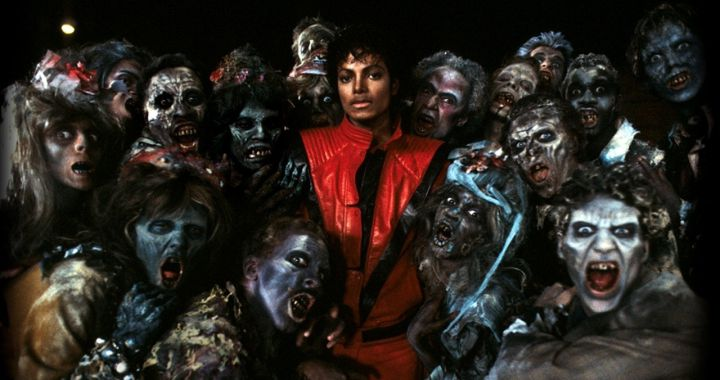 AHORA ESCUCHEMOS A
 MICHAEL JACKSON «thriller»
https://www.youtube.com/watch?v=4V90AmXnguw
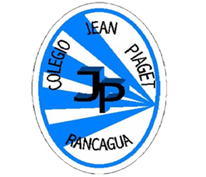 2-. EL REGGAE.
Reggae es un término inglés que permite nombrar a un estilo musical que se originó en Jamaica durante la década de 1960. Se trata de un género que derivó del rocksteady y del ska y que tiene como principal característica la repetición constante de su ritmo.
Uno de los grupos pioneros del reggae fue The Wailers, fundado en 1963 y con integrantes célebres como Peter Tosh y Bob Marley. Éste último es el mayor icono del reggae y de la música jamaiquina en general. Fallecido en 1981, Marley inmortalizó temas de reggae como “No woman, no cry”, “Lively up yourself” y “Three little birds”, entre muchos otros.
REGGAE
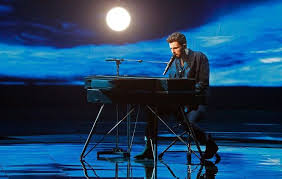 0:35 / 4:19
Zona Ganjah –
 Vibra Positiva
https://www.youtube.com/watch?v=lFw6sxMGIHk
¡¡ Es hora de jugar !!
En el siguiente juego desarrollaremos nuestra habilidad de escuchar atentamente, poner atención y seguir ordenes.
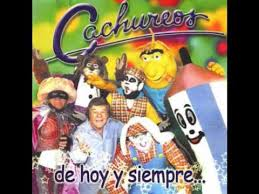 https://www.youtube.com/watch?v=4DMwfB_-1D4
TICKET DE SALIDA
Evaluación Formativa 
ASIGNATURA: MÚSICA 4°
SEMANA 31
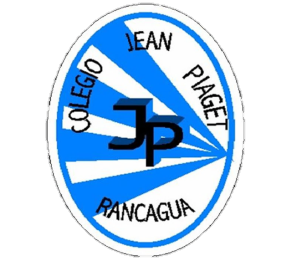 CIERRE
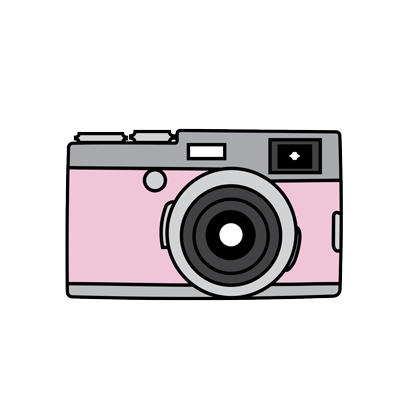 Nombre: _______________________________________
Enviar fotografía de las respuestas al: 
Correo:
Estrella.letelier@colegio-jeanpiaget.cl 
Celular:  +56 9 56283921
Nombra los Estilos Musicales vistos en la clase de hoy
a.
b.

2. ¿Qué artistas mencionamos en los estilos musicales? 
__________________________________________________________________________________________________________________________________

3. Pregunta entre tus familiares ¿si conocían estos estilos musicales  ?” , de ser así ¿Qué grupo, cantante o canción les gustaba?.
__________________________________________________________________________________________________________________________________